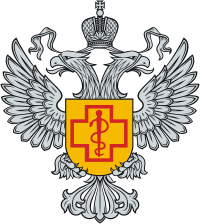 Федеральная служба по надзору в сфере защиты прав потребителей и благополучия человека
ФБУН ЕМНЦ ПОЗРПП Роспотребнадзора
Управление здоровьем трудоспособного населения, построение системы медицинского обслуживания
Рузаков Вадим Олегович
2019
Прогноз численности населения России до 2051 года по отдельным возрастным группам(млн. чел.) (средний вариант прогноза без учета пенсионной реформы*)
Текущие и ожидаемые потери лиц трудоспособного возраста – одна из главных стратегических рисков экономического роста России
По существующим прогнозным моделям, уже к 2026 году больше половины работающих будет старше 40 лет  
*данные Федеральной службы государственной статистики
[Speaker Notes: Повышение ожидаемой продолжительности жизни  до 78 лет (к 2030 году – до 80 лет) – одна из ключевых задач Указа президента Российской Федерации от 07.05.2018 года. При этом должно быть сохранено качество жизни в части здоровья, социальной и профессиональной активности. 
В долгосрочном периоде  предположительная численность населения страны старше трудоспособного возраста к 2051 году вырастет почти в 1,4 раза  применительно к пенсионному возрасту 2018 года.]
Численность населения трудоспособного возраста в России в период с 2005 по 2018 год (млн. чел) *
[Speaker Notes: Начиная с 2005 года, в России наблюдается устойчивая тенденция снижения численности населения в трудоспособном возрасте. За период с 2005 по 2018 годы снижение численности трудоспособного населения в России составило 8,7%. По среднему варианту прогноза Росстата к 2035 году численность населения трудоспособного возраста увеличится на 6,5%, за счет лиц предпенсионного возраста. А численность населения в молодом возрасте продолжает уменьшаться.]
Профессиональный риск реализуется через
а) смерть в результате острого действия или хронического действия независимо от длительности болезни, если установлена связь с профессией, 
б) травмы 
в) профессиональные заболевания, 
г) общесоматическая патология и другие нарушения здоровья, вызванных воздействием факторов, связанных с трудовой деятельностью, 
д) уменьшение функциональных способностей организма, 
е) уменьшение продолжительности предстоящей жизни, 
ж) влияния на здоровье будущих поколений.
Доля лиц, занятых на работах с вредными и опасными условиями труда
[Speaker Notes: По  данным общероссийского мониторинга условий труда мы фиксируем отсутствие существенных положительных изменений в части улучшения условий труда: в среднем 38% процентов занятого населения работает в условиях, не отвечающих  действующим нормативным требованиям. Отмечается дальнейшее ухудшение ситуации с количеством рабочих мест, связанных с воздействием тяжести трудового процесса. В связи с внедрением системы специальной оценки условий труда продолжает снижаться  количество объективных данных по напряжённости трудового процесса, что на фоне постоянного роста случаев смерти на производстве от общих заболеваний, в первую очередь от патологии сердечно-сосудистой системы, и повышенного риска данного вида патологии у лиц старшей возрастной группы и предпенсионного возраста, создаёт существенные риски для здоровья населения и требует реализацию дополнительных профилактических мероприятий.]
Профессиональная заболеваемость в РФ 
(на 10000 работающего населения)
Уровень ПЗ в некоторых странах Европы и в России в 2009 г., на 100 тыс. населения
Возрастная характеристика больных с профессиональными заболеваниями
Профессиональная патология в 2018 году регистрировалась у пациентов в возрасте от 33 до 74 лет

средний возраст  
2018 – 48,4 г.,
 2017 – 48,3 г.,
 2016 – 52,0 г.,
 2015 - 52,4 г.;
 2014 - 53,4 г.,
 2013 - 49,0 г.,
 2012 - 52,4 г.,
 2011 - 53,5 г.
Концепция «Рентного профессионального заболевания»
Заболевание по обращаемости
Отсутствие жалоб на предварительном и периодическом осмотрах
Выявлено необычной медицинской организацией (другая область, НИИ, ЦПП и стаж работы в различных организациях (много работодателей, перерывы в работе, другое государство и др.)
Несколько диагнозов ПЗ одновременно
Отсутствие вредных условий труда (либо класс 3.1 с минимальным превышением ПДУ)
Небольшой стаж у данного работодателя, либо очень большой, перед выходом на пенсию
Структура впервые выявленных хронических соматических заболеваний, выявленных по результатам медицинских осмотров в 2018 году
[Speaker Notes: Проблемы текущего состояния здоровья занятого населения подтверждаются данными периодических медицинских смотров в медицинских организациях. У каждого 8-го работника выявляются заболевания сердечно-сосудистой системы, которые являются основной причиной смертности в РФ. 
Кроме того, обращает на себя внимание распространённость заболеваний органов зрения, достигающая 30% от общего количества обследованных.   Несмотря на это до сих пор продолжаются попытки исключить из системы медицинских смотров необходимость проведения лиц, занятых на работе с ПЭВМ, что в принципе противоречит профилактической направленности системы охраны и медицины труда.]
Динамика смертности на производстве
В 2018 году из 101 случая смерти 
на производстве в 
результате заболевания в 
97 случаях  смерть связана 
с заболеваниями органов 
кровообращения 
(данные Государственной инспекции 
труда  в Свердловской области)
По отдельным предприятиям от 22,7%  до  45,1% от  всех работников, прошедших углубленный медосмотр в Центре профпатологии имеют заболевания органов кровообращения
[Speaker Notes: Почти каждый третий работающий во вредных условиях труда в Свердловской области имеет заболевания сердечно-сосудистой системы, которая является ведущей среди причин смертности населения трудоспособного возраста, в том числе случаев смерти на производстве. В 2018 году в  Свердловской области из 101 случая смерти на производстве в результате заболевания в 97 случаях смерть связана с заболеваниями органов кровообращения]
Стандартизованные по возрасту коэффициенты смертности от основных причин мужчин (15–59 лет) и женщин (15-54 лет) в России в 2016 г. и странах ЕС-28 в 2013 г. (на 100 тыс. соответствующего пола и возраста)
4,3
3,1
4,1
4,3
3,9
2,6
3,2
4,3
4,2
3,6
[Speaker Notes: Для сравнительного анализа смертности в России и странах ЕС-28 были рассчитаны стандартизованные по возрасту коэффициенты, которые свободны от влияния возрастной структуры, и поэтому показывают интенсивность смертности в «чистом» виде. Коэффициенты рассчитаны для мужчин в возрасте 15-59 лет и женщин в возрасте 15-54 лет. Для сравнения был выбран 2016 год для России, а для стран ЕС-28 были взяты последние из опубликованных данных (2013 год по большинству стран ЕС).
Сравнение показателей смертности по основным классам причин выявило, что в России в 2016 г. значительно выше по сравнению с ЕС-28 (по данным за 2013 г.) показатели смертности: от внешних причин в 4,2 раза у мужчин и в 3,6 раза у женщин; от болезней системы кровообращения в 4,1 раза у мужчин и в 4,4 раз у женщин; от болезней органов дыхания в 3,9 раза у мужчин и 2,7 раза у женщин; от болезней органов пищеварения у мужчин в 3,2 раза, у женщин в 4,3 раза и т.д. 
Таким образом, анализ смертности свидетельствует о неблагополучии в демографических процессах среди  населения трудоспособного возраста, причем особую тревогу вызывает сверхсмертность мужского населения (при схожести тенденций у россиян обоих полов, уровень смертности мужского населения, как от всех причин смерти в совокупности, так и отдельных причин в несколько раз превосходит аналогичные показатели у женщин).]
Ухудшение качества, полноты и достоверности информации о влиянии гигиенических факторов на здоровье работающего населения
По данным гигиенической оценки на р.м. плавильщика 
рудотермической печи класс условий труда по тяжести трудового 
процесса 3.2, а по СОУТ 3.1, на р.м. плавильщика рафинировочных 
котлов класс условий труда по тяжести трудового 
процесса 3.3, а по СОУТ 3.1
По данным углубленного обследования в стационаре в ЦПП 
в 60% случаях выявляются заболевания опорно-двигательного аппарата
[Speaker Notes: Актуальным является тщательный подход к изучению показателей тяжести труда на рабочих местах, в то время как на  рынке услуг проведения подобных исследований, в том числе в рамках СОУТ,  все чаще отмечается упрощение всего процесса оценки условий труда. Преобладание статической нагрузки над динамической, последняя повышает риск возникновения сердечно-сосудистых заболеваний посредством активации различных физиологических и метаболических механизмов.  Подобная физическая нагрузка совместно с воздействием шума, вибрации и нагревающего микроклимата не имеет кардиопротективного эффекта, а наоборот может способствовать развитию дегенеративных изменений ССС, что влечет за собой риск возникновения сердечно-сосудистой патологии. 
При проведении физиологической оценки тяжести труда нами были выявлены трудовые операции, сопровождающиеся физическими нагрузками,   при выполнении которых  ЧСС достигала  178,2±0,7 уд/мин, МОД – 60,1±0,7 л/мин (что соответствует классу условий труда выше 3.4). Необходимо отметить, что работа, при которой пульс достигает свыше 150 уд/мин, является очень тяжелой, продолжительность трудовых операций, которые выполняются при частоте пульса более чем 140 уд/мин, не должна превышать 6 часов в неделю]
Последствия и итоги
Учитывая, что возникающая неадекватная оценка негативного воздействия факторов производственной среды и трудового процесса и, как следствие, не проведение мероприятий по улучшению условий труда ведет к развитию у работников острых и хронических заболеваний:
Негативные показатели микроклимат и напряжённость трудового процесса, ведут к развитию заболеваний сердечно-сосудистой системы (ишемическая болезнь сердца, гипертоническая болезнь, инсульты, инфаркты), чей рост среди работоспособного населения, в первую очередь мужского пола наблюдается в РФ последние 10 лет.
Требуется постоянная диагностика и состояния сердечно-сосудистой системы и и управление факторами риска (курение, избыточная масса тела, стресс, алкоголь)  
Особое внимание на лиц старше 40 лет – реализация корпоративные программ по управлению здоровеем работников на предприятии.
Уровень давления, пульс и биохимия крови (глюкоза и липидный спектр как основа диагностики)
Понимание действия при инсульте и инфаркте – «золотой час» для организации действия
МЕДИЦИНСКИЕ ОСМОТРЫ
В случаях, предусмотренных законодательством, 
(абз. 12 ч. 2 ст. 212, ч. 3, 8 ст. 213 ТК РФ)

работодатель обязан за счет собственных средств организовывать проведение:
обязательных медицинских осмотров. К ним относятся, в частности, осмотры предварительные (при поступлении на работу) и периодические, а также медосмотры, проводимые в начале, в течение и (или) в конце рабочего дня (смены);
обязательных психиатрических освидетельствований работников, в том числе по их просьбам в соответствии с медицинскими рекомендациями;
внеочередных медицинских осмотров работников.
Каждый третий работающий, осмотренный в ходе медицинского осмотра имеет какую-либо хроническую патологию общесоматического профиля 
 
Заболевания сердечно-сосудистой системы, дыхательной опорно-двигательного аппарата и эндокринной системы носят ведущий характер среди работников реального сектора экономики.

Разница между паспортным и биологическим возрастом у рабочих основных профессий в реальном секторе экономики достигает 20 лет
Экспертиза профпригодности  работников, занятых во вредных условиях труда по результатам ПМО в МО за период 2013-2018 гг. (чел./%)
Более 5% от всех осмотренных не имеют заключения о профпригодности из-за необходимости проведения дополнительной консультации врачей-специалистов, функциональных и лабораторных исследований, которые не входят в стандарт осмотра.
Приказ Министерства здравоохранения РФ от 13 ноября 2012 г. N 911н "Об утверждении порядка оказания медицинской помощи при острых и хронических профессиональных заболеваниях"
Здравпункт создается в организациях с численностью работников свыше 1201 человека в первую смену, свыше 301 человека во вторую смену, свыше 201 человека в третью смену и свыше 101 человека в четвертую смену.

Кабинет создается в виде структурного подразделения медицинской организации, имеющей лицензию на оказание медицинской помощи, включая работы и услуги по специальностям "экспертиза профессиональной пригодности" и "медицинские осмотры (предварительные, периодические)".
Смещение акцентов с профессиональной патологии на общее состояние здоровье работников, борьба с основными причинами нетрудоспособности и смертности 

Создание единой профилактической среды и управление трудовыми ресурсами с позиций экономической целесообразности на каждом конкретном предприятии
Выводы
Без создания системы корпоративного управления здоровьем для каждого конкретного предприятия или отрасли – вопрос управления здоровьем работающего населения решить невозможно.  

Все мероприятия по управлению здоровьем должны носить адресный характер

Мы должны вернуться к системе медико-санитарных частей на предприятиях  в любом их варианте.

Стандарты работы данных подразделений должны быть поднадзорны в том числе представителям трудовых коллективов и центров профессиональной патологии субъектов РФ.

Необходима реализация механизмов стимулирования работников к заботе и ответственности относительно своего здоровья